是誰放走了大野狼性騷擾~~問題解決與危機因應
復興國中    游奇雅
性別平等之實質內涵
澄清觀念、建構新知識
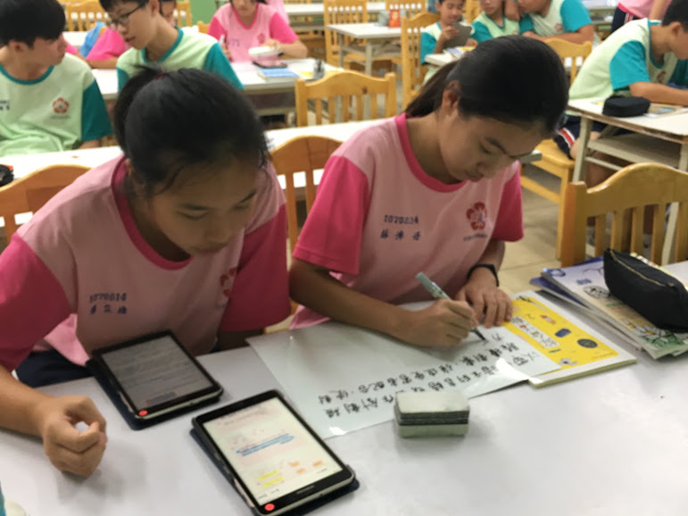 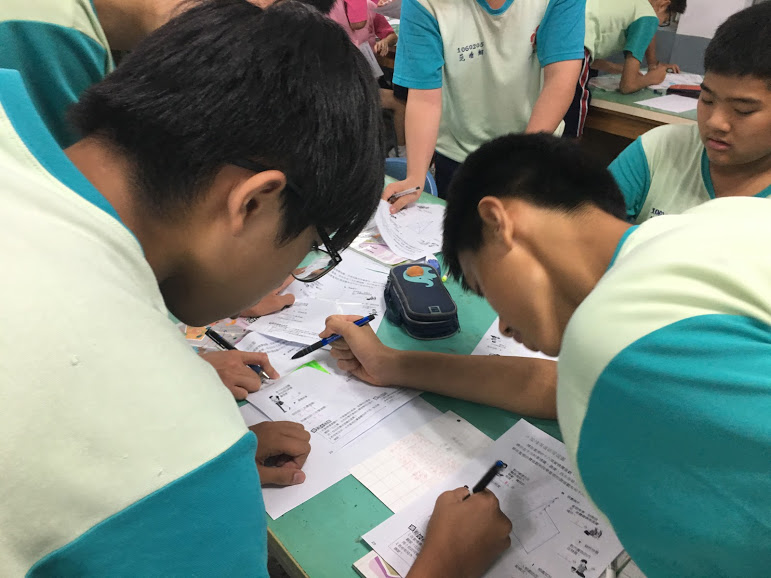 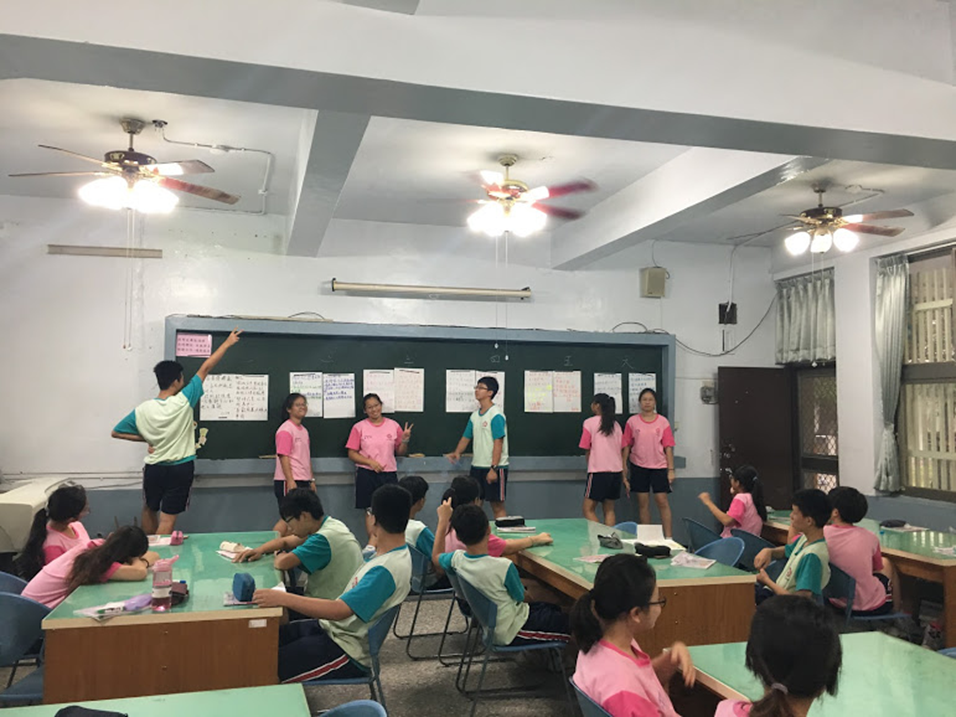 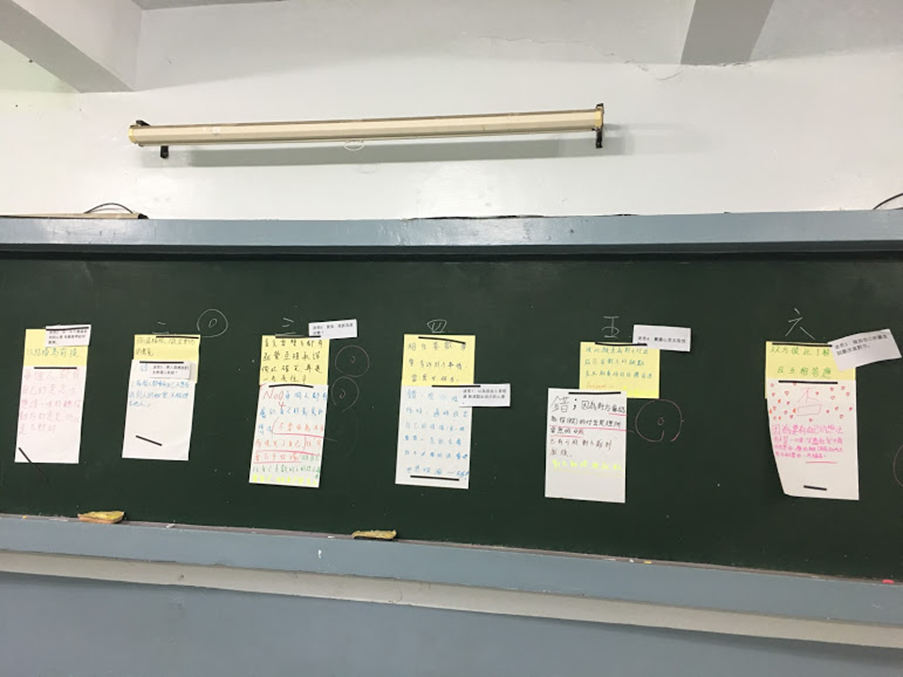 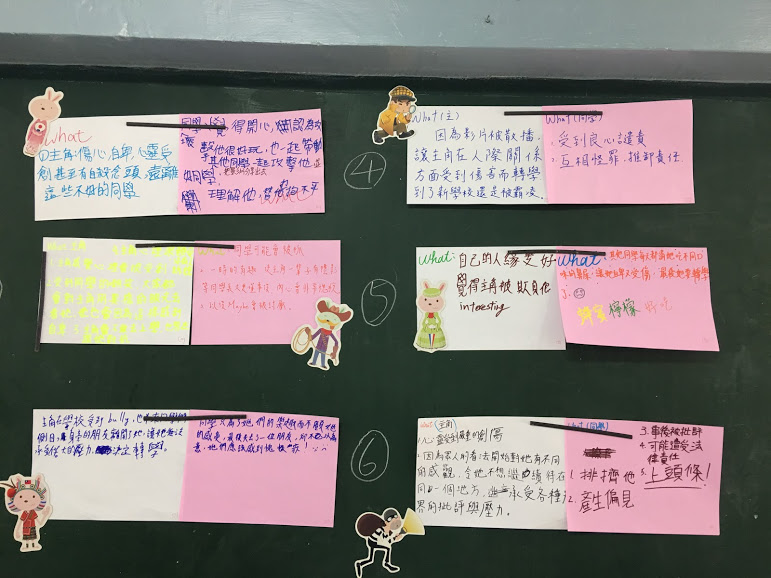 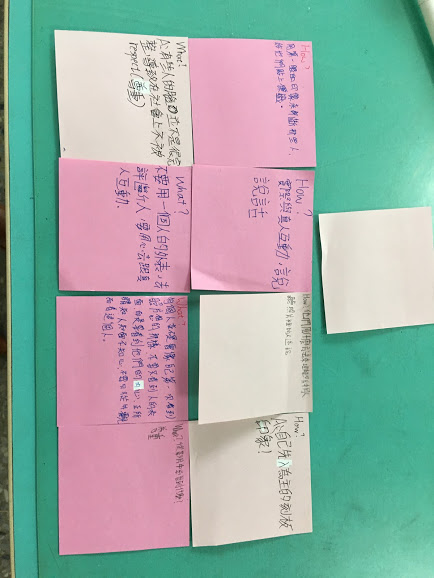